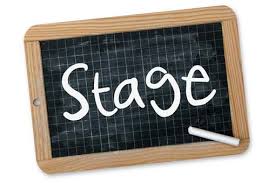 ماهية التربص الميداني........؟
تقديم :
د.سليمة حمودة
كلية العلوم الانسانية والاجتماعية 
جامعة محمد خيضر بسكرة
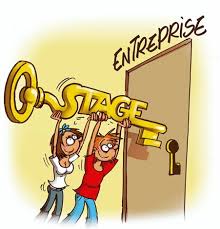 يتلقى الطالب في تكوينه الجامعي معطيات و معارف نظرية مختلفة حسب التخصصات المتوفرة في كلية العلوم الانسانية والاجتماعية على شكل محاضرات وأعمال موجهة ،يشرف عليها اساتذة محاضرون  ومطبقون.       ما يسمى بالتكوين النظري
لكن مجال العلوم الإنسانية و الاجتماعية يتطلب بالضرورة الجانب التطبيقي ( الميدان )
يلتحق به الطالب من خلال حلقة او عملية ضرورية وإجبارية  ما يسمى بالتربص.
تعريف التربص الميداني
تتفق جل القواميس على مفهوم واحد  للتربص  و المتمثل في:
 -فترة الدراسة التطبيقية.
 -فترة التكوين المهني
الفترة التي من خلالها يمارس الطالب نشاط مؤقت في إطار 
 تكوينه و  ذو صلة بمجال تخصصه.
يهدف التربص إلى: 

فترة التربص الميداني ضرورية بالنسبة للطالب
يعتبر الخطوة الأولى نحو المهنة المستقبلية 
 تحقق رغبة الطالب نحو اتجاهه العملي المستقبل
 فهو يسمح له بتطوير قدراته  والتفكير في مشروعه العملي، وبهدف اكتساب بعض المهارات التطبيقية.
تسمح له باكتشاف عالم الشغل وتعلم الاندماج من خلال الاحتكاك المستمر داخل المؤسسة .
تشكل هذه الخطوة الهادفة نقطة فاصلة في حياة الطالب المهنية من خلال اكتساب خبرة أولية تمهد الطريق أمام الاندماج المهني إلى جانب إتقان تجسيد المكتسبات النظرية منها  والتدرب على استخدام بعض الأدوات والتقنيات .
يسمى الطالب في هده المرحلة
 بالمتربص  Stagiaire
أنواع التربص:
عموما هنالك نوعين من التربص، لا يختلفان كثيرا من حيث 
الإعداد،الأهمية ،الهدف
التربص الاختياري/ الحر (  perfectionnement/ libre)  : وهو من مبادرة الطالب من اجل تحسين المستوى. 
التربص الإجباري: هذا النوع من التربص ذو صفة اجبارية، ومن مقتضيات الحصول على الشهادة (الليسانس اوالماستر)، حيث يخضع للتقييم من طرف الهيأة التدريسية للجامعة، و يستجيب لمعايير بيداغوجية محددة.
أهداف التربص حسب الجريدة الرسمية
حسب القرار التنفيدي رقم 13- 306المؤرخ في 24
  شوال 1434الموافق ل  31اوت 2013:
-المادة رقم 01:
يهدف هدا القرار الى تحديد طبيعة التربصات الميدانية وفي الوسط المهني لفائدة الطلبة،و كيفيات تقييمها و مراقبتها و برمجتها.
المادة رقم 02
تعتبر تربصات الوسط المهني,كل من: 
-التربصات المدرجة في النظام الكلاسيكي
: تربص الادماج وتربص نهاية الدراسة LMD التربصات
بالنسبة للسنة الثالثة و تربص نهاية الدراسة في الماستر
المادة رقم 03
تخص التربصات الميدانية وفي الوسط المهني
 كل التخصصات التي توفرها مؤسسات التكوين العالي.
الفصل الثاني(تكوينات نظام الكلاسيكي)
من المادة رقم 04 الى المادة رقم 10
الفصل الثالث( تكوينات نظام LMD)
المادة رقم 11
يمكن تربص نهاية السنة للطالب في السنة الثالثة ليسانس من التعرف على ظروف العمل في الوسط المهني،و تطبيق معلوماته النظرية و التطبيقية المكتسبة خلال تكوينه.
المادة رقم 12
يختتم تربص طلبة الليسانس بتحرير مذكرة  نهاية  الدراسة و تقرير التربص وفقا لاهداف التكوين.
المادة 13
يمكن تربص نهاية الدراسة الطالب الذي يحضر شهادة الماستر من وضعه في جو مهني،عملي حيث يبدأ معه عملا يناسب مساره البيداغوجي،و تخصصه و يقوم خلاله بتطبيق المعلومات النظرية المكتسبة خلال تكوينه. 
كما يمكن هدا التربص الطالب من تعميق معرفته بالوسط المهني و الدراية بمكاسب و قيود هذا الأخير
خطوات التربص الميداني
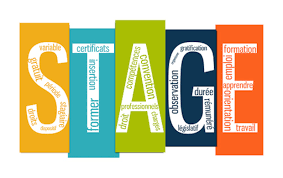 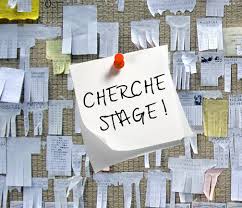 اختيار ميدان التربص
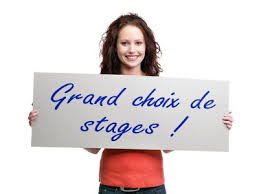 اختيار الطالب لميدان التربص :بناءا على 
ميدان التربص يتوافق مع تخصصه. 
مؤسسات التربص.
مراعاة مقر المؤسسة.
المؤسسة تكون متعاقدة مع الجامعة.
تأشيرة القسم لتسهيل التربص.
تواريخ مهمة ( تاريخ بداية التربص الميداني، تاريخ نهاية التربص الميداني، تاريخ تسليم تقرير التربص الميداني)
تعرف الطالب على جميع القوانين الداخلية للمؤسسة والالتزام بها
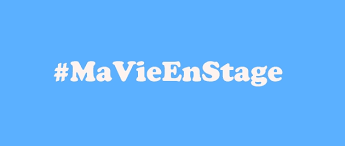 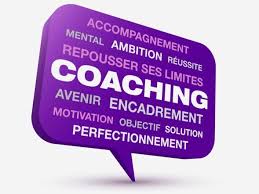 مرحلة التربص
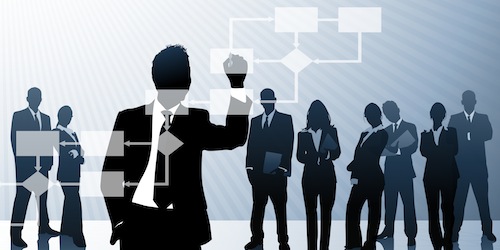 القيام بمجموعة من النشاطات
التدريب على استخدام بعض الأدوات والتقنيات
 الملاحظة.
الاطلاع على الوثائق المستخدمة في ميدان التربص.
المشاركة في ورشات العمل .
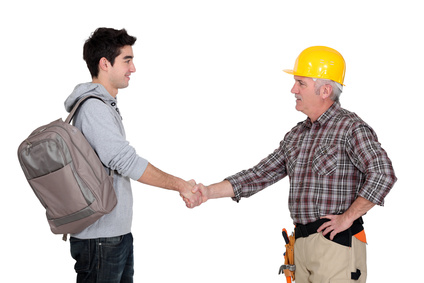 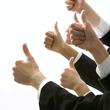 نهاية التربص
تقييم الطالب من طرف المؤطر الميداني.
انجاز تقرير التربص(خبرة الطالب من الميدان)  يشمل جميع النشاطات والنتائج التي توصل إليها الطالب خلال تربصه ويتم تقييمه من طرف استاذ مقياس التربص الميداني.
 إثبات حضور الطالب المتربص ومدى التزامه بالحضور في المؤسسة المستقبلة.
وثائق التربص
طلب تسهيلات لاجراء التربص
دفتر التربص
تقرير التربص
معايير تقييم التربص الميداني
القدرة على

 التحليل
معرفة استعمال 

المعلومات النظرية
االقدرة على

 الملاحظة
خصائص  المتربص
المثابرة
القدرة على

 الاصغاء
القدرة على تطبيق 

ادوات البحث
علاقة المتربص بالمؤطر الميداني
عدم تجاوز المهام

 المحددة
احترام
 
توصيات وتعليمات

 المؤطر الميداني
الحافز لانجاز

 التربص
الجدية
الدقة في 

احترام التوقيت
علاقة المتربصبالمؤسسة
الاحترام
التكيف
الاتزام
شكرا للمتابعة